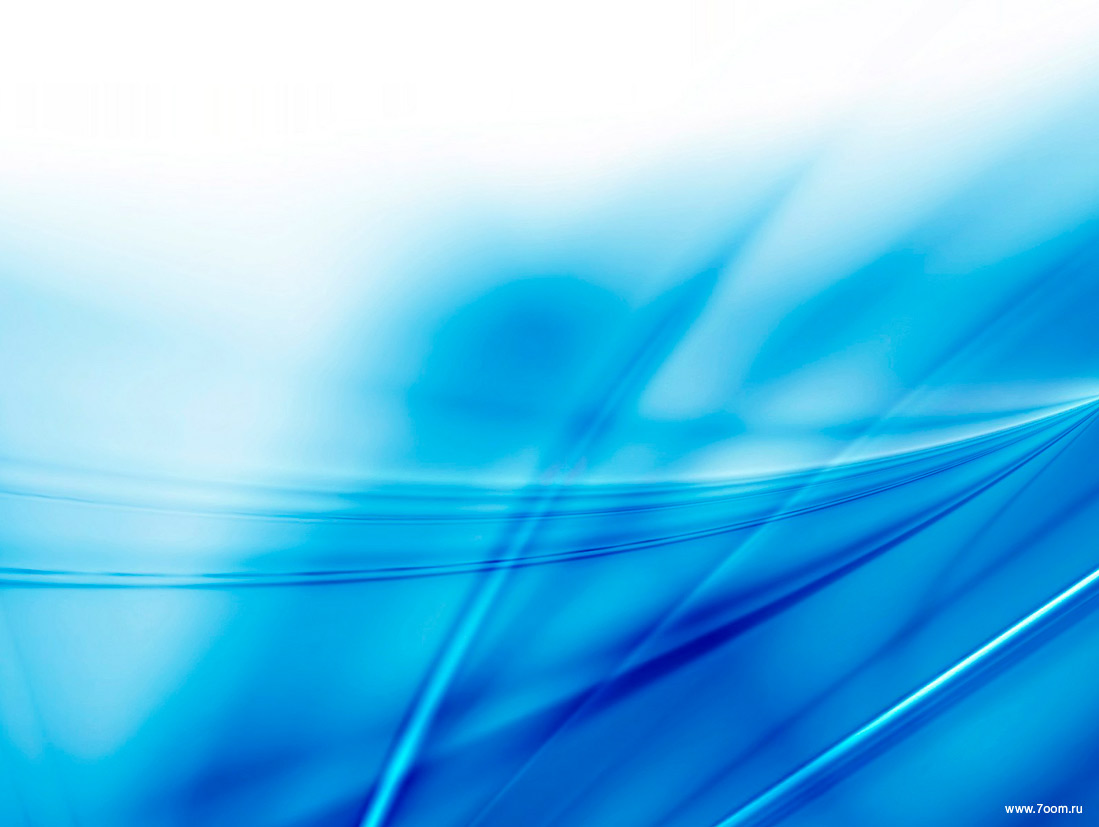 Департамент Смоленской области по социальному развитию

СОГБУ «Вяземский социально-реабилитационный центр 
для несовершеннолетних «Гармония»
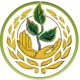 Проект 
развития подросткового 
добровольческого движения
«Твой шанс»
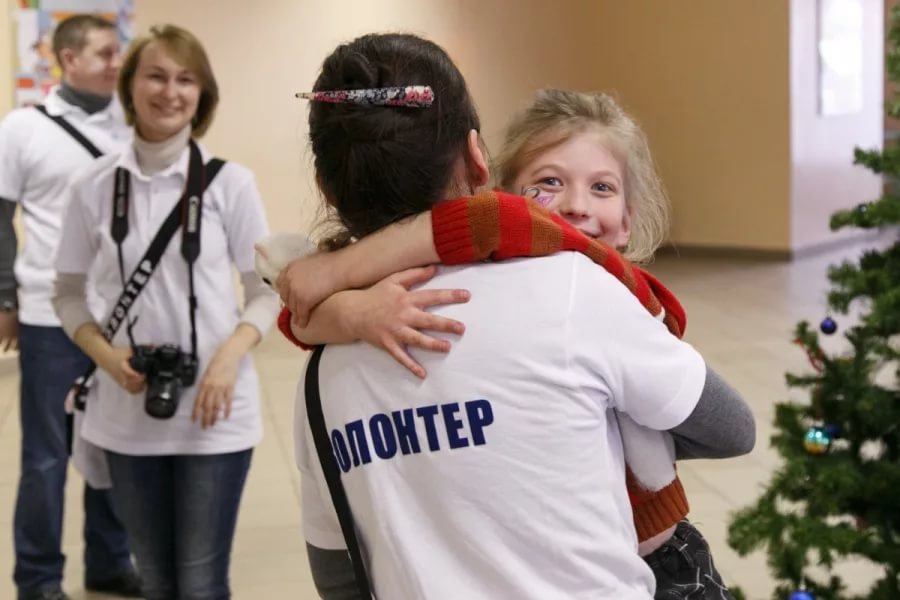 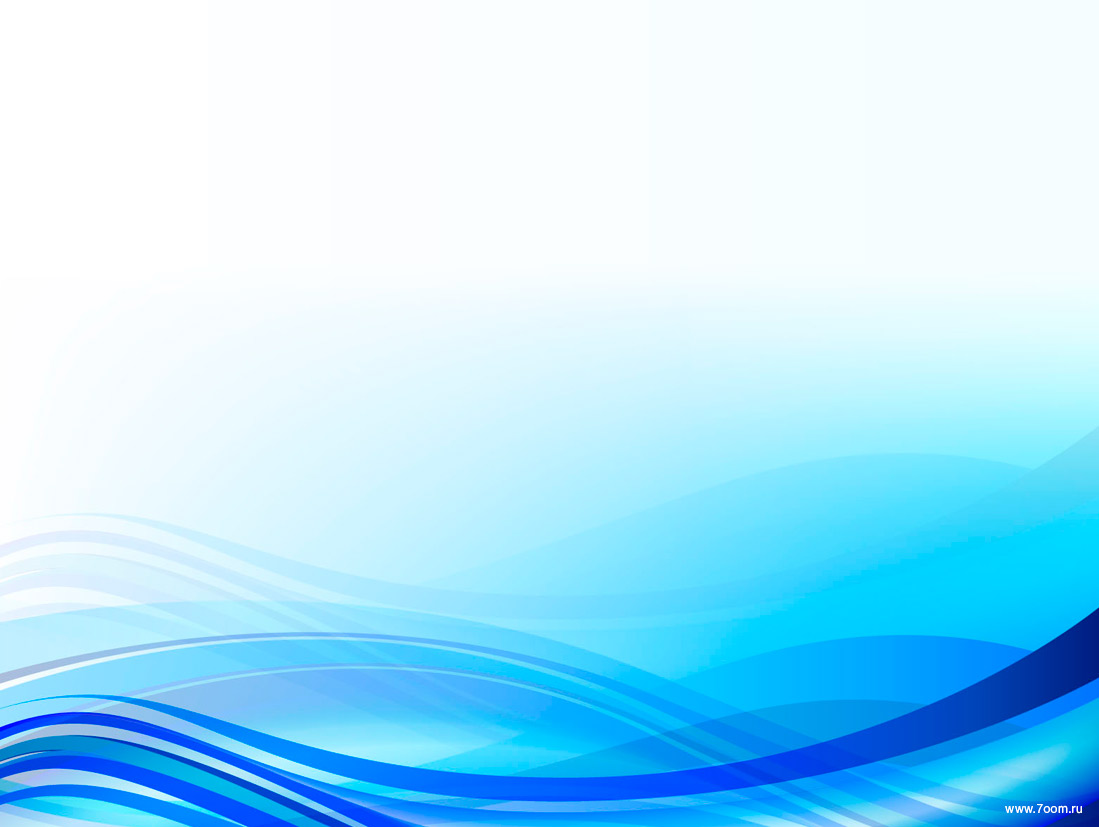 ЦЕЛЬ ПРОЕКТА

Содействие развитию и реализации 
добровольческих инициатив подростков 
Вяземского района посредством вовлечения 
молодых людей в многообразную социальную 
практику и деятельность институтов 
гражданского общества
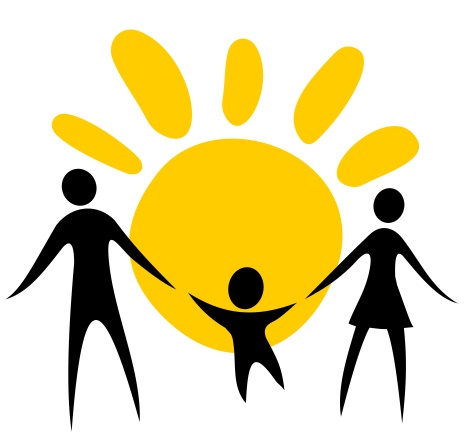 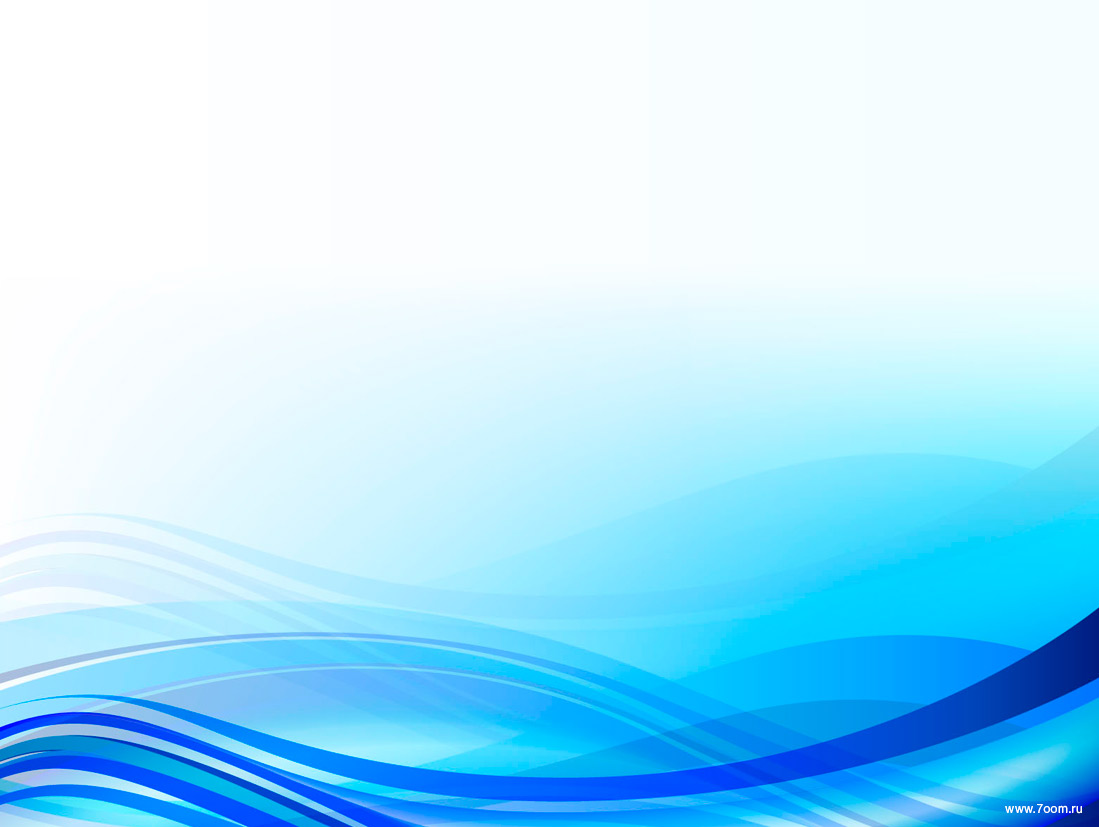 АКТУАЛЬНОСТЬ ПРОЕКТА

Данный проект способствует формированию 
инициативности, ответственности, гуманности, 
что в свою очередь  создает мотивацию 
на принятие активной социальной роли. 
Приоритетное внимание 
в своем проекте уделяем работе с незащищенными 
слоями населения: 
одинокие пожилые люди, проживающие в
 домах-интернатах; ветераны ВОВ, труженики тыла, 
дети и семьи, находящиеся в трудной 
жизненной ситуации, дети с ограниченными 
возможностями здоровья
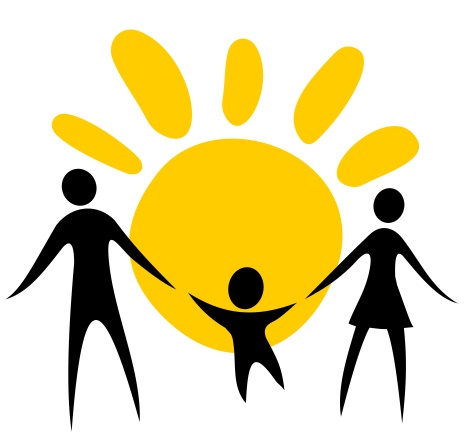 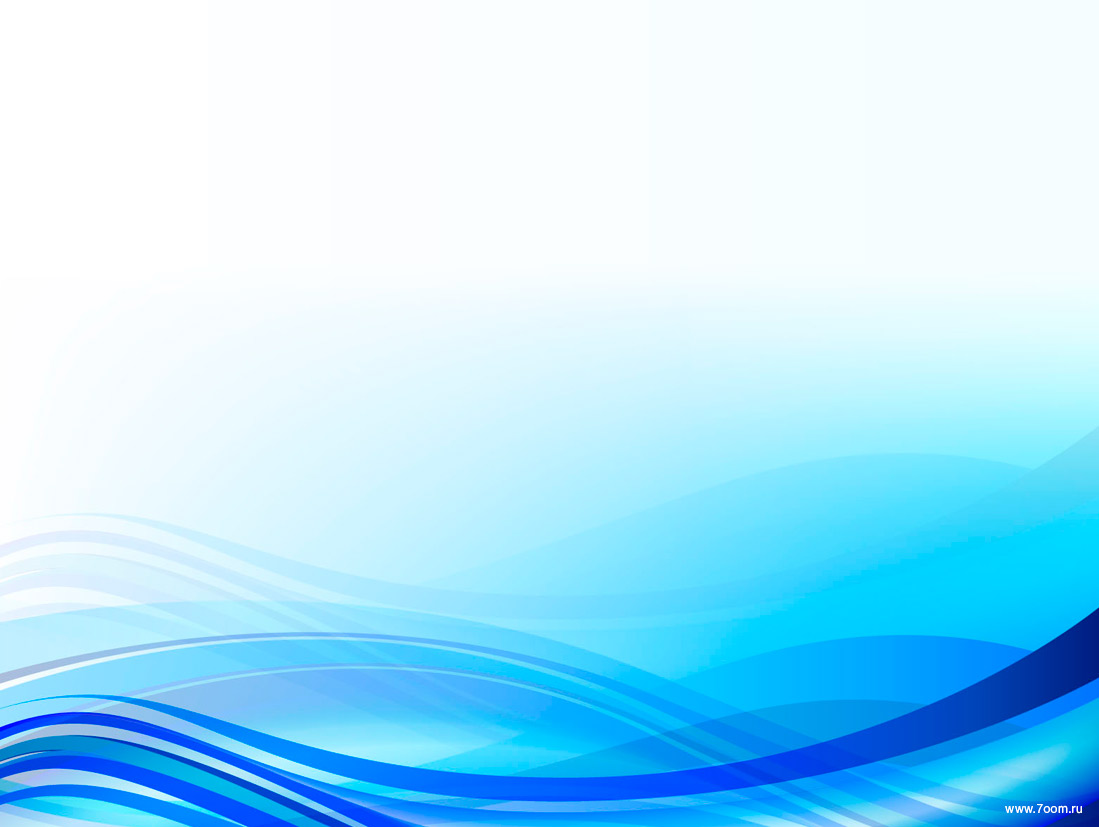 СОЦИАЛЬНЫЙ ЭФФЕКТ ОТ РЕАЛИЗАЦИИ 
ПРОЕКТА

В ходе реализации проекта у подростка, участвующего 
в добровольческих инициативах, возникает новая доминанта, 
которая определяет «стратегическое» направление 
его деятельности, обеспечивает мотивацию, ориентацию, 
и установку на выполнение целенаправленной 
и системной деятельности, выраженной в потребности заботы 
о других, служении и помощи людям, признании человека 
как высшей ценности, его важности и индивидуальности. 
Тем самым новая доминанта способствует обращению 
к своему внутреннему миру и потребности в его самоизменении
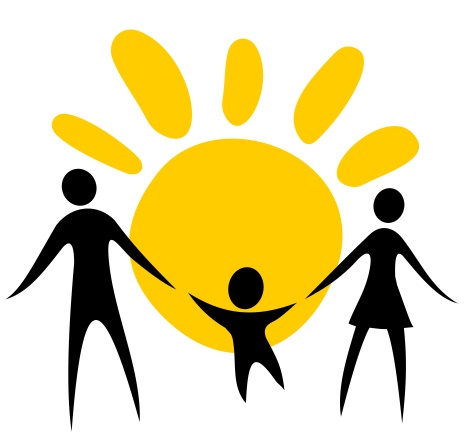 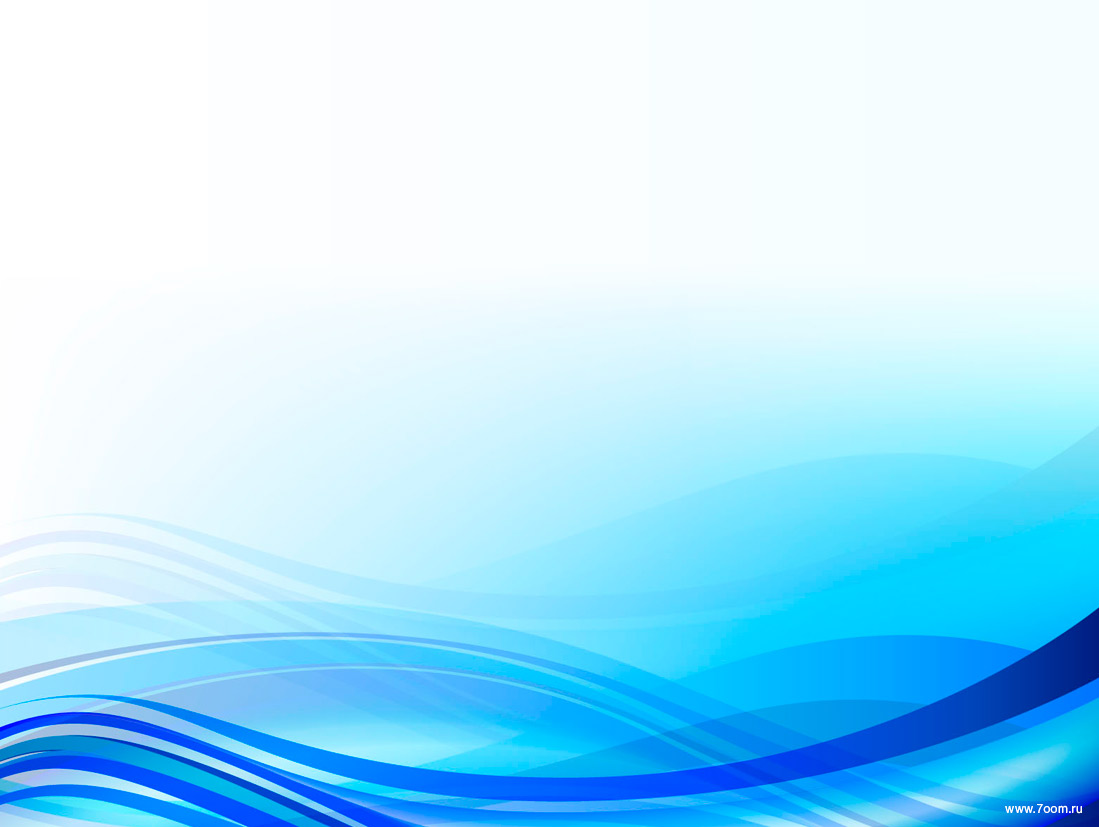 РЕЗУЛЬТАТЫ ПРОЕКТА

Обучение добровольцев и создание добровольческого отряда 
     подростков «Твой шанс» (не менее 20 подростков)
Разработка программы развития добровольчества
Проведение социально-значимых акций в поддержку 
     одиноких пожилых людей, ветеранов ВОВ, детей и семей, 
     оказавшихся в трудной жизненной ситуации (не менее 10)
Оказание бытовой помощи семьям, состоящим на социальном 
     сопровождении в рамках домашнего визитирования (не менее 10 семей)
Участие в семейных интенсивах (не менее 2)
Воспитание нравственной и  гражданской ответственности личности,в сознательном предпочтении добра как принципа взаимоотношений 
     между людьми
Развитие взаимодействия и партнерства на различных уровнях, такжеразвитие коммуникативных навыков подростков
Укрепление связей СОГБУ СРЦН «Гармония» и общественности
Стимулирование стремления общества к более внимательному и заботливому 
      отношению к социально незащищенным слоям населения
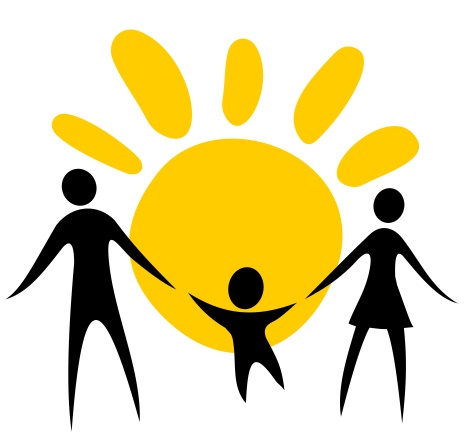 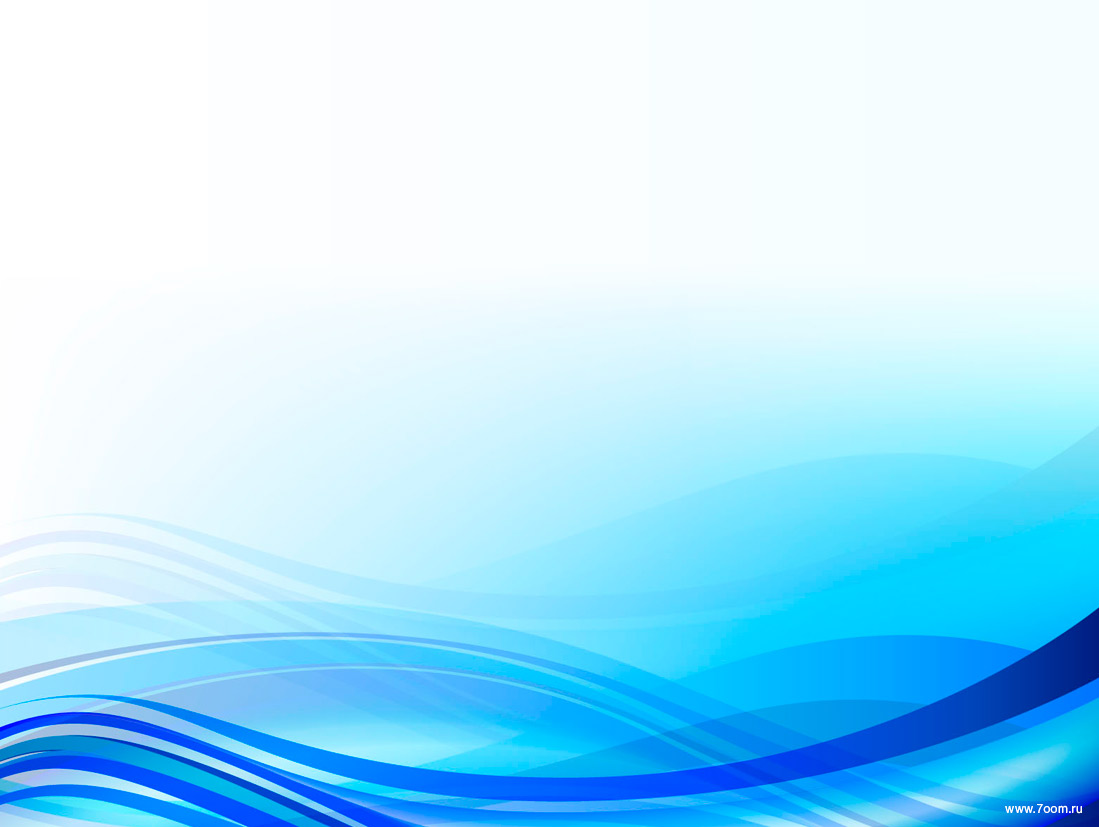 Количественные показатели к маю 2018 года

Обучение добровольцев и создание 
     добровольческого отряда подростков «Твой шанс» 
     (20 подростков)

Разработка программы развития добровольчества

Проведение социально-значимых акций 
     в поддержку одиноких пожилых людей, 
     ветеранов ВОВ, детей и семей, оказавшихся 
     в трудной жизненной ситуации (7)
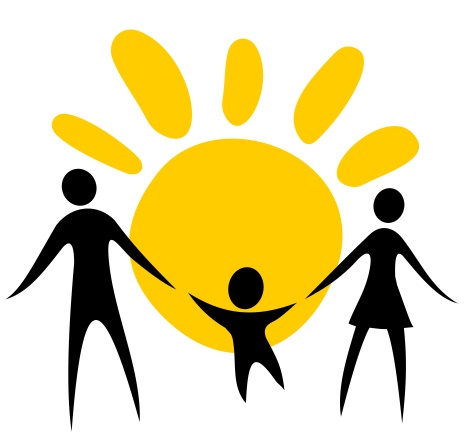 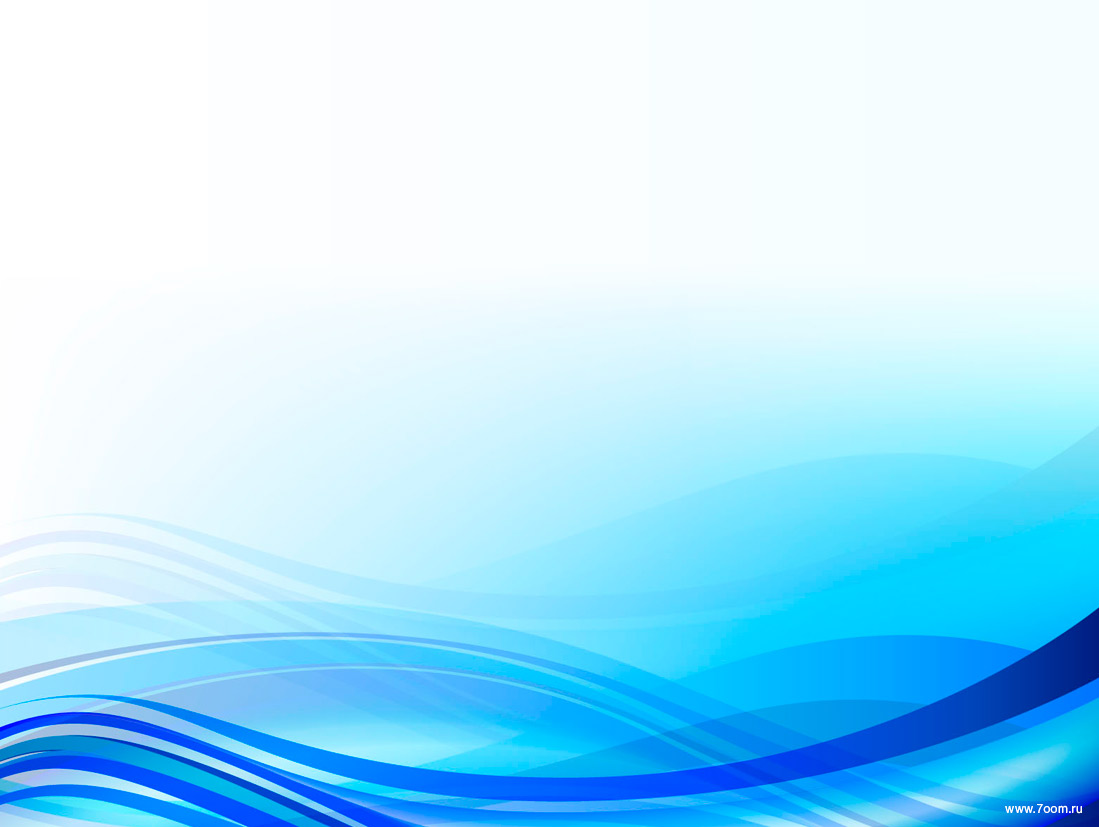 Качественные показатели к маю 2018 года

Формирование команды подростков-единомышленников, 
смотивированных на участие в социально-значимой 
деятельности

Повышение социальной активности несовершеннолетних

Получение подростками опыта участия 
в социально-значимой деятельности

Совершенствование форм поддержки социально 
незащищенных групп населения

Расширение социальных контактов подростков
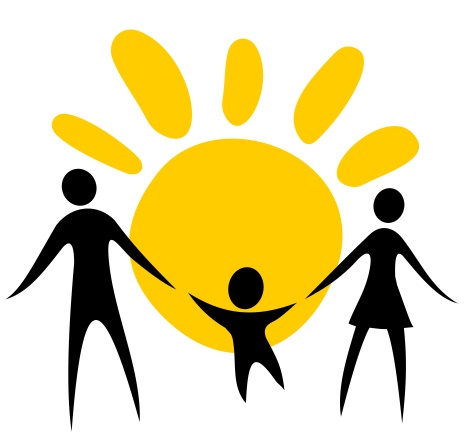 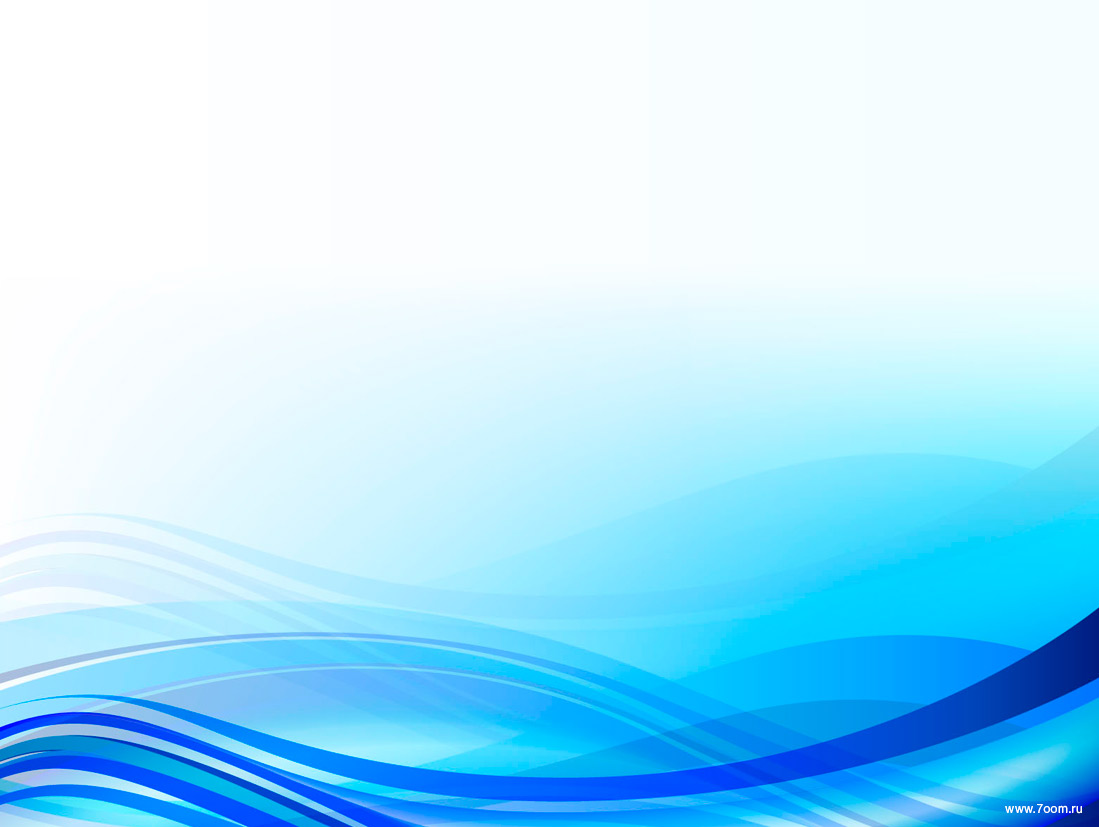 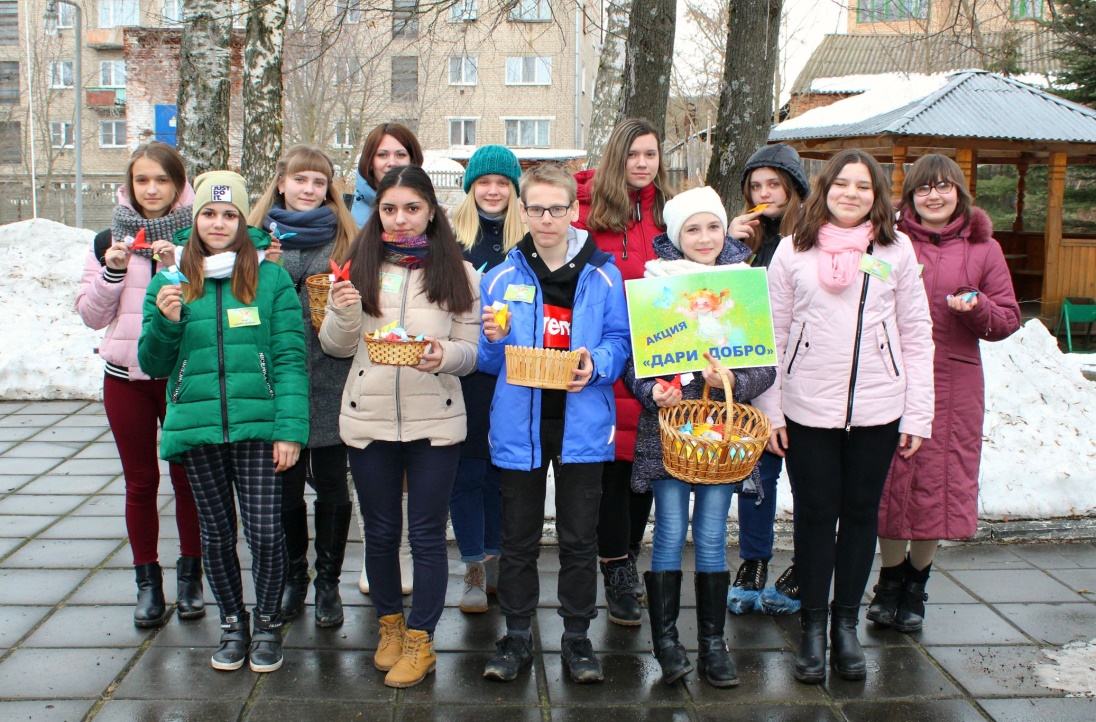 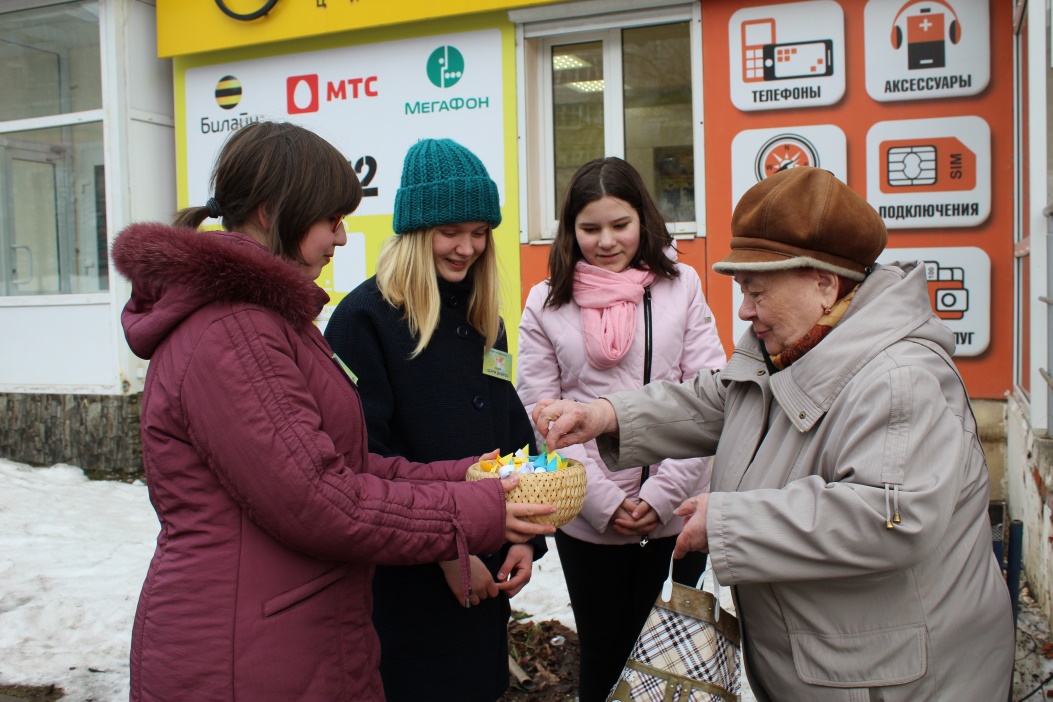 Социальная акция «Дари добро!»
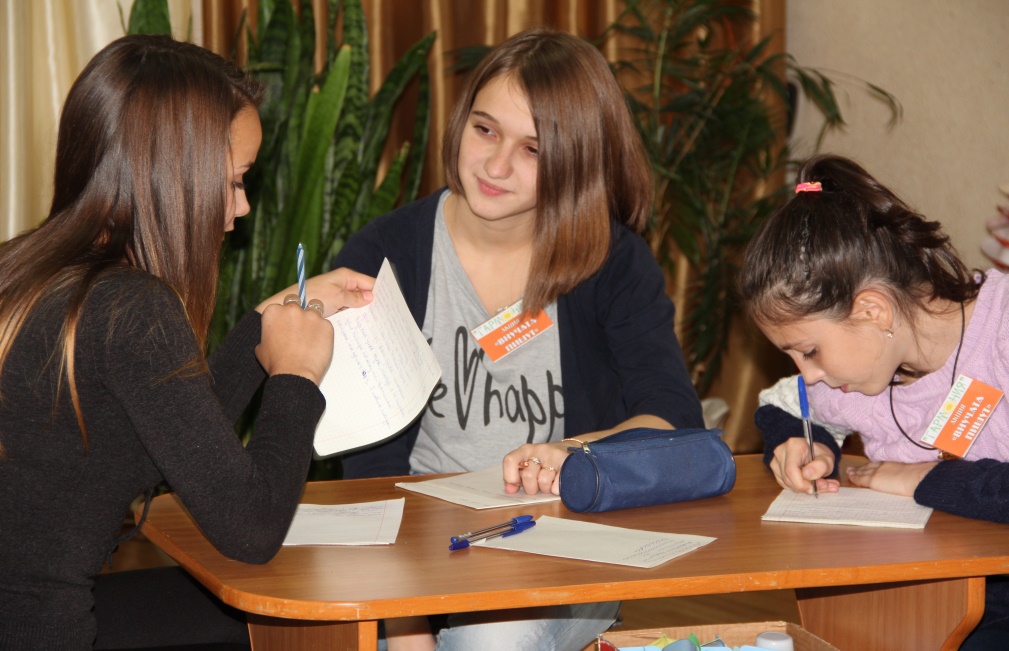 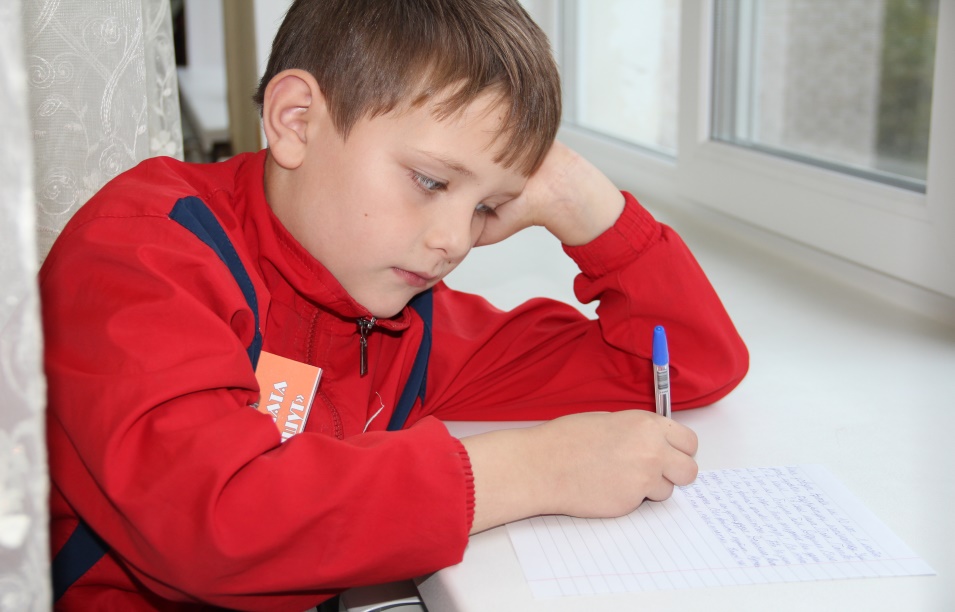 Социальная акция «Внучата пишут»
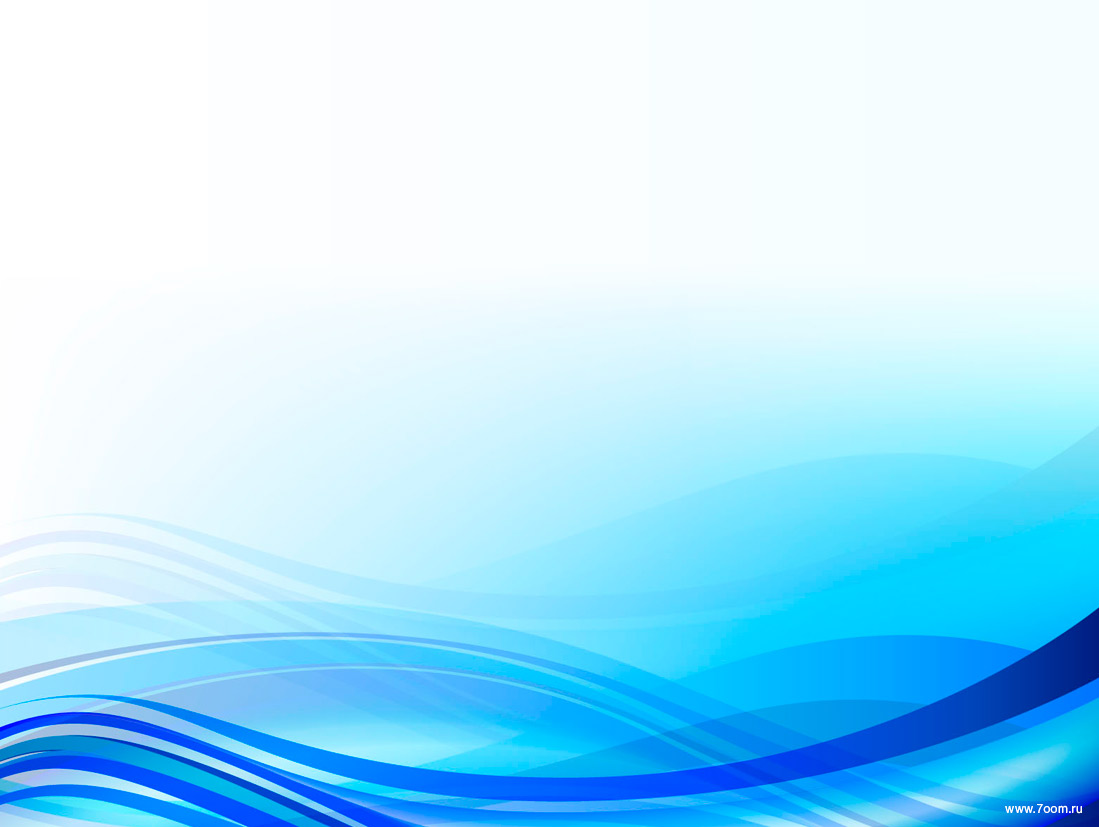 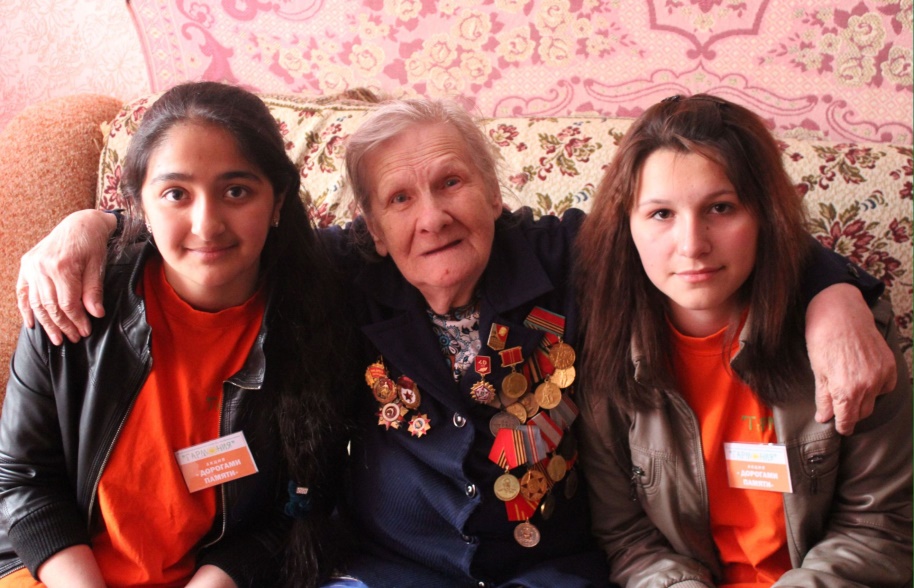 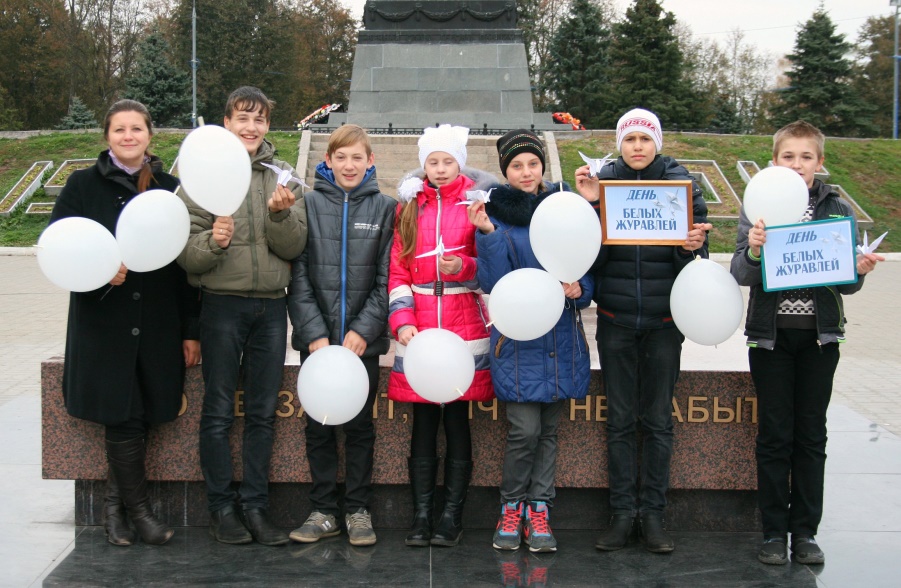 Социальная акция «Дорогами памяти»
Социальная акция «День белых журавлей»
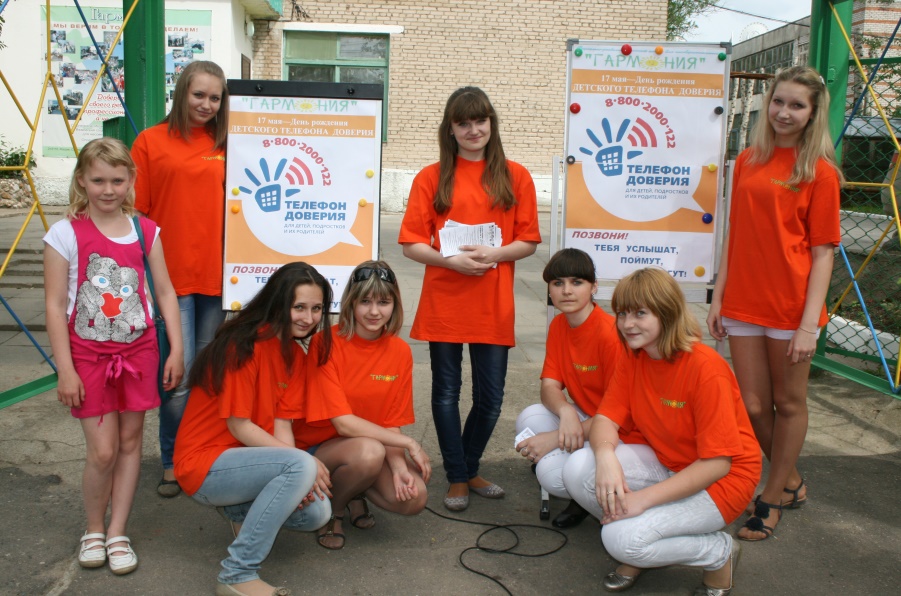 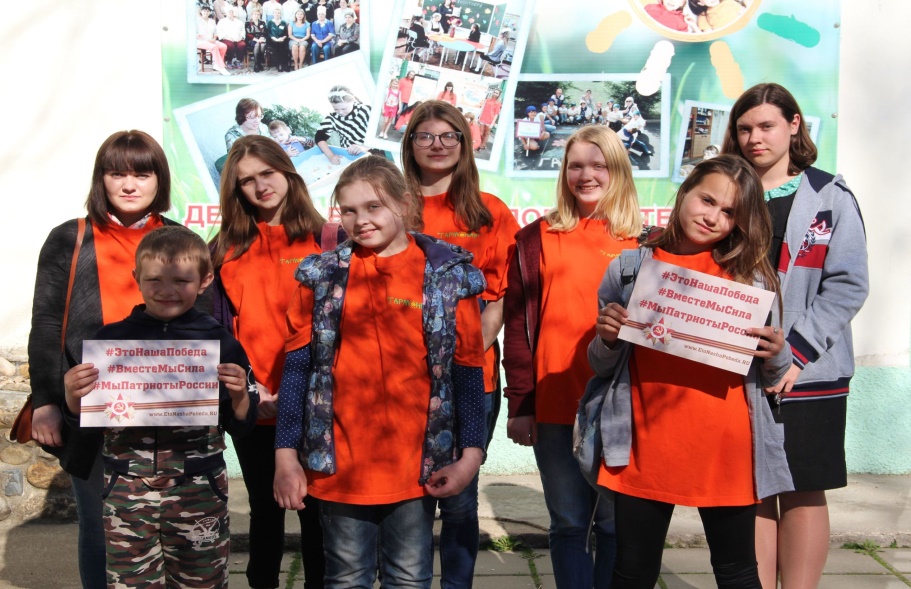 Социальная акция в поддержку
Детского телефона доверия
Социальная акция «Это наша победа»
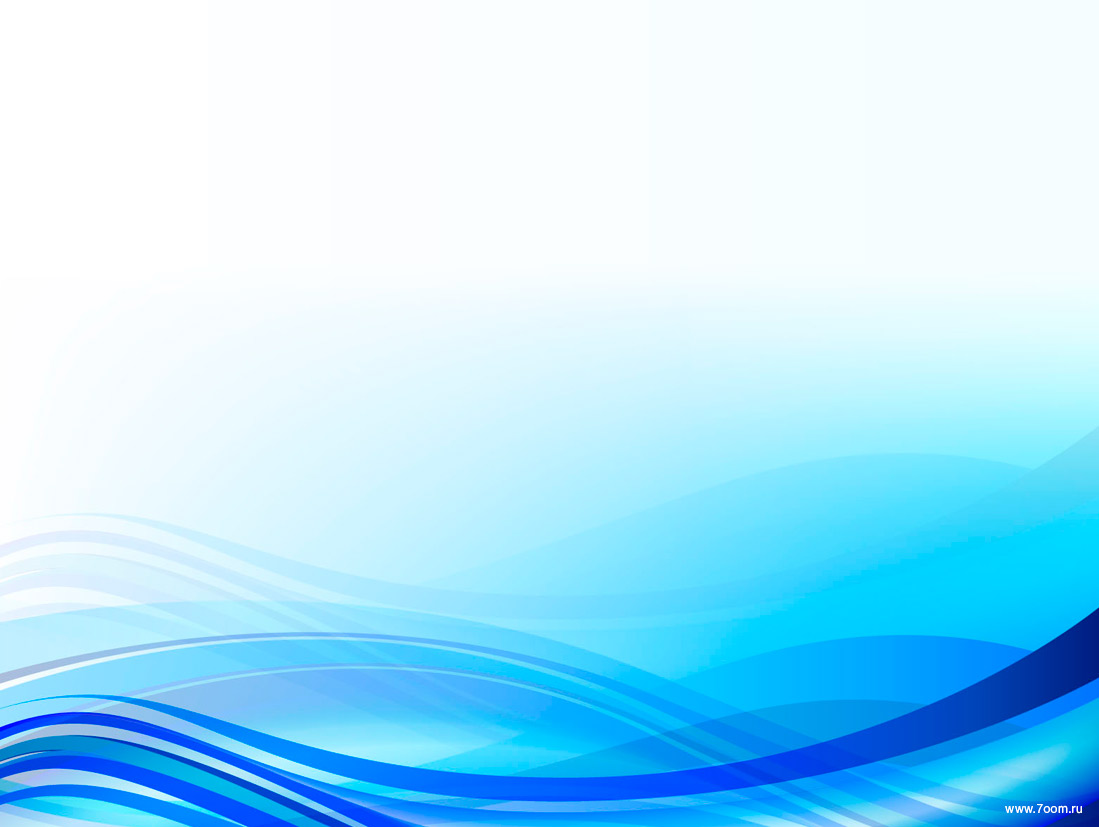 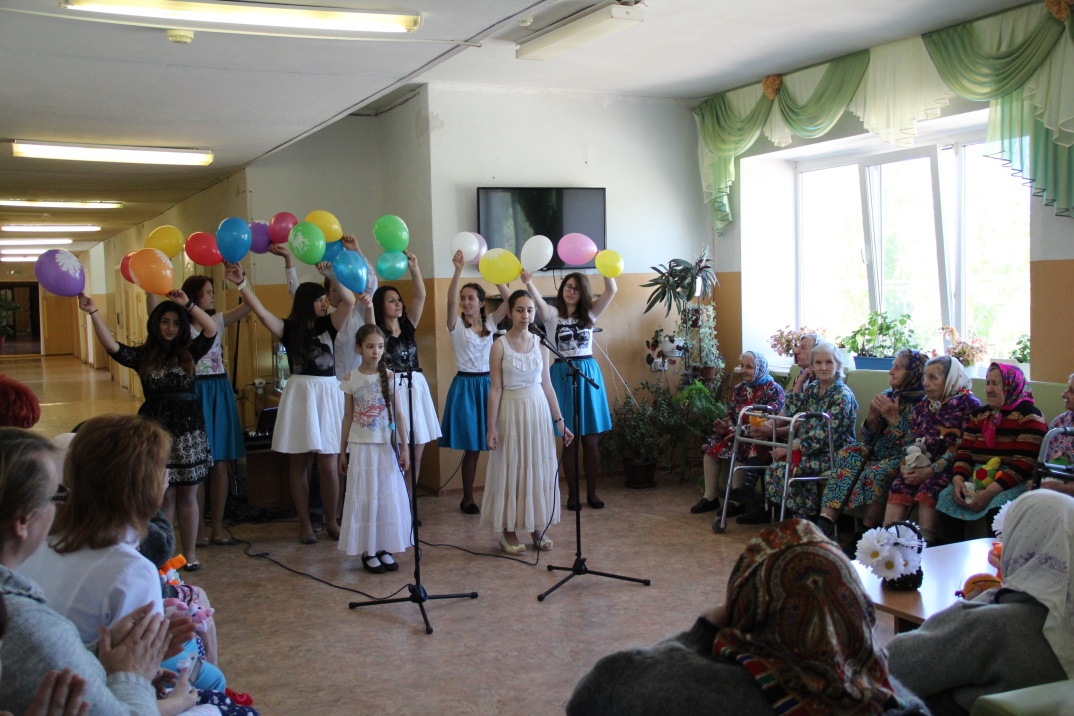 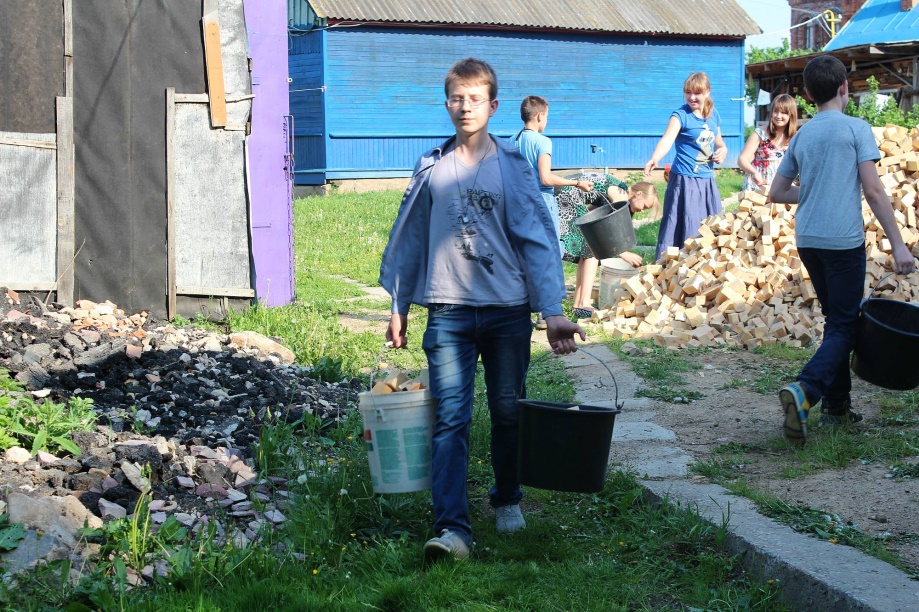 Добровольцы на концерте в ДИПИ
Помощь одиноким пенсионерам
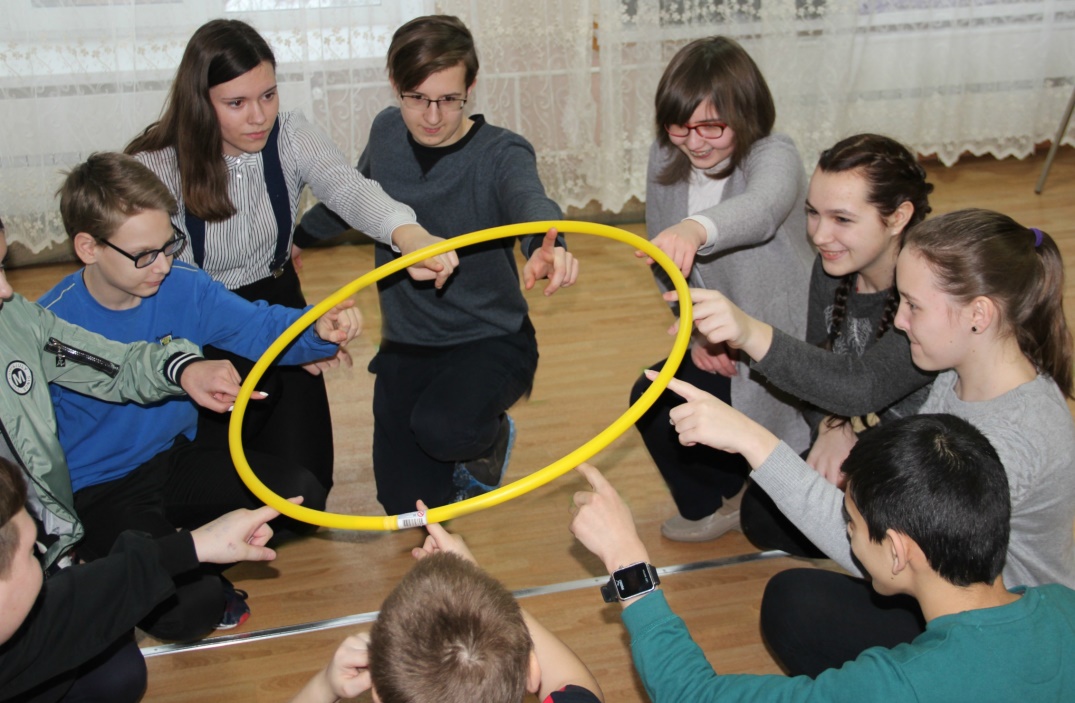 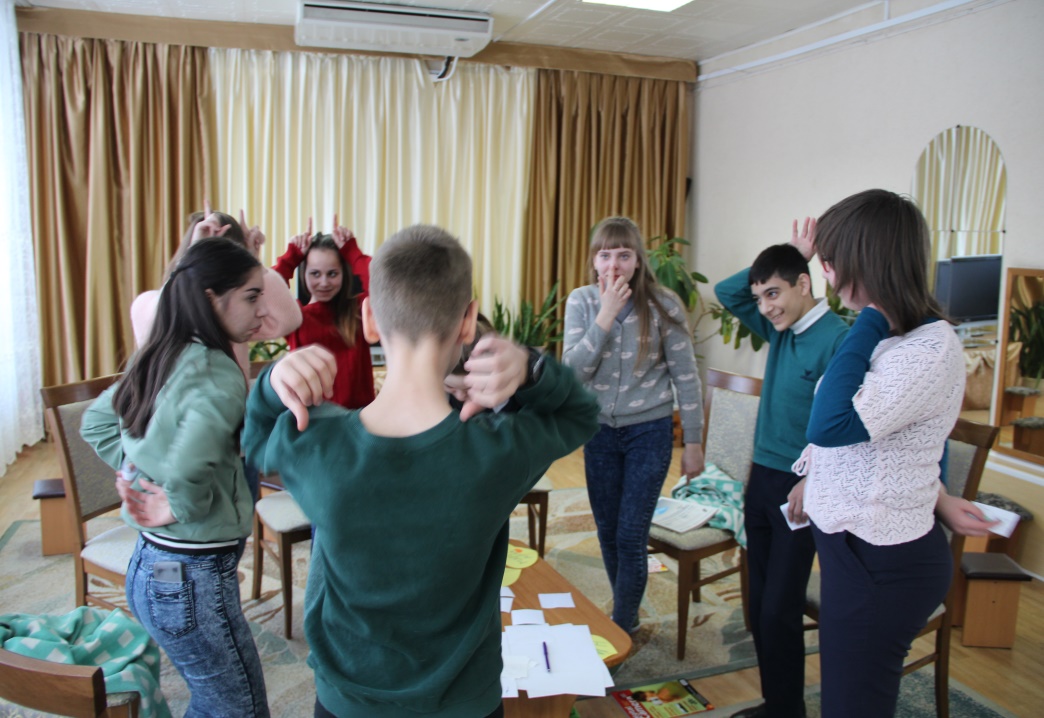 Тимбилдинг (клубная встреча подростков)
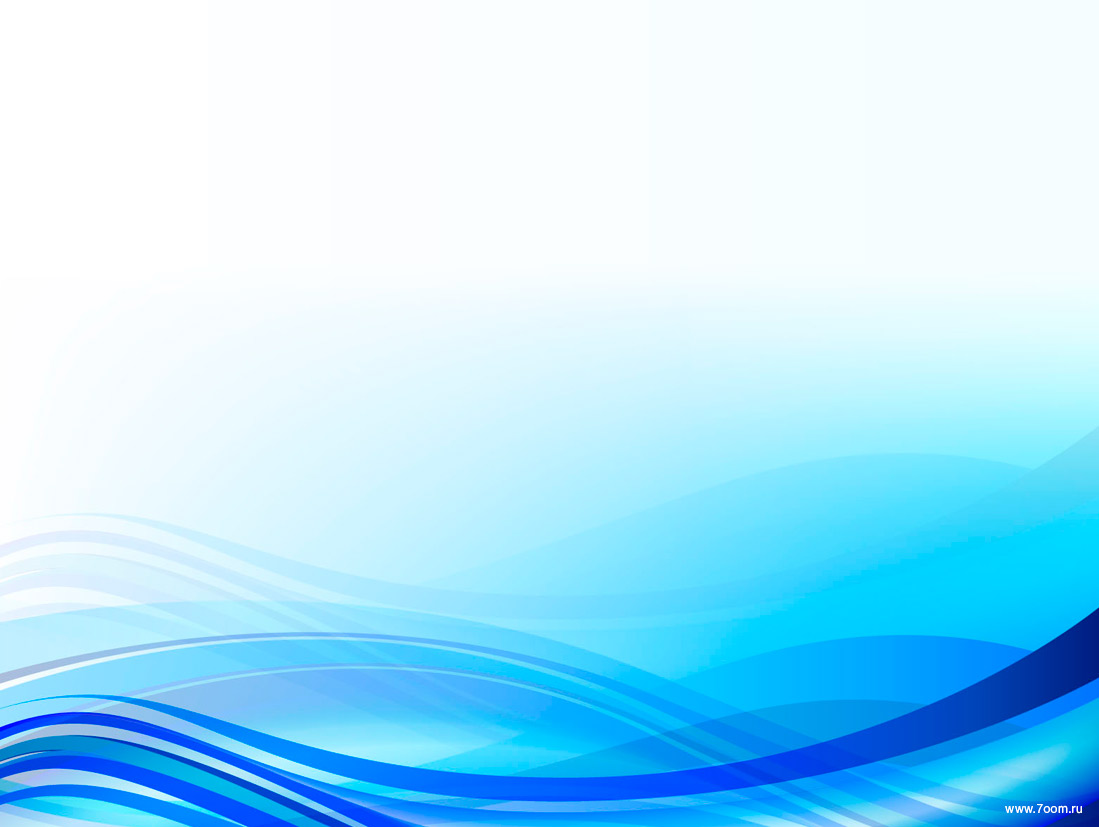 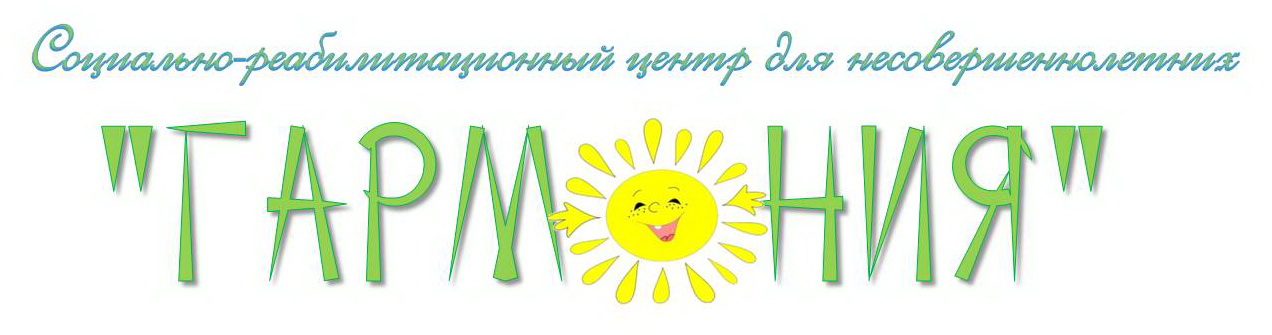 : Смоленская область
г. Вязьма, ул. 25 Октября, д. 1а

: 4-25-01, 4-21-35
www.centr-garmonia.ru
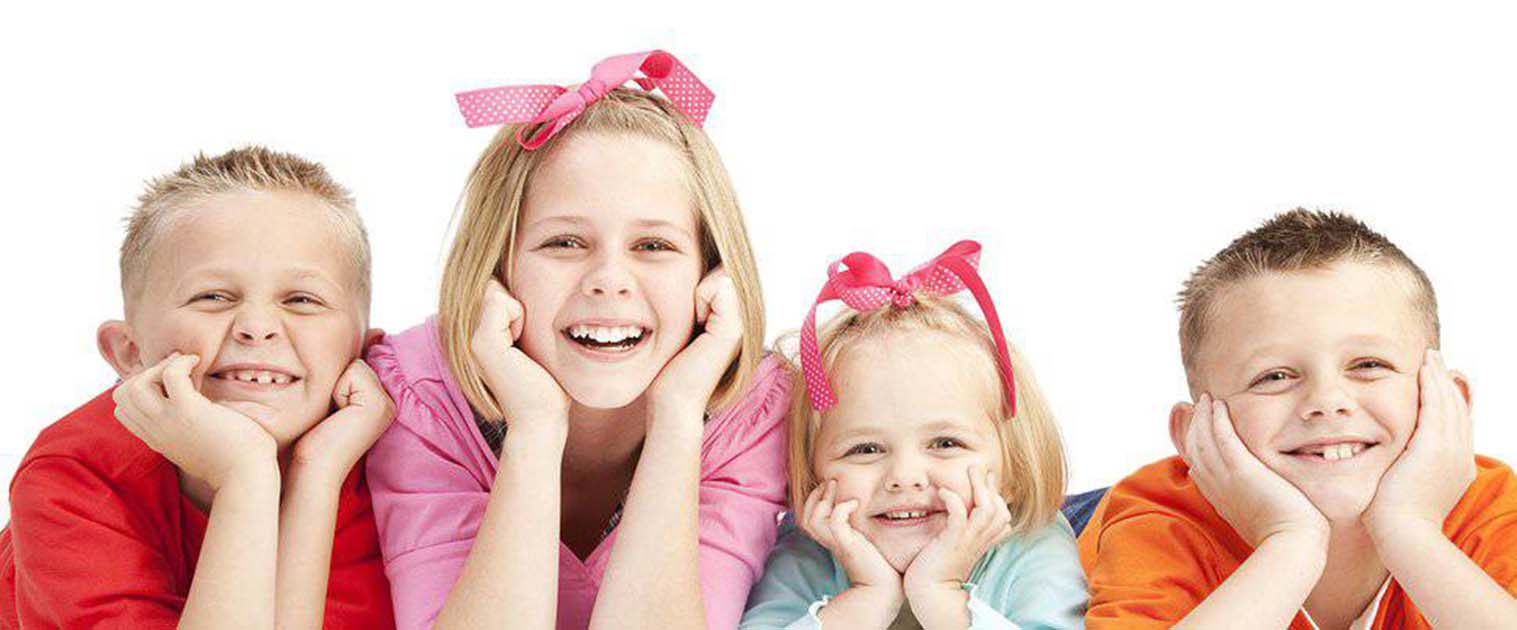